O‘zbek tili
7-sinf
Mavzu: 
Milliy urf-odatlarimiz
(2-dars)

(To‘liqsiz fe’llar)
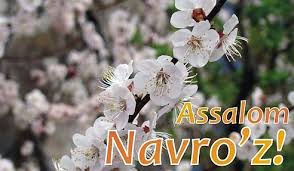 Turayeva Munira Samatovna. Yashnobod tumani 231-maktab.
Avvalgi darsda o‘tilgan mavzuni tekshiramiz
To‘liqsiz fe’llar ishtirokida gaplar tuzing.
Bir bor ekan, bir yo‘q ekan.
Ertalab yo‘lga chiqqan emish.
Dadam hamma gapni bilar edi.
Mehmonlar kechga kelar ekan.
Turayeva Munira Samatovna. Yashnobod tumani 231-maktab.
Milliy urf-odatlarimiz
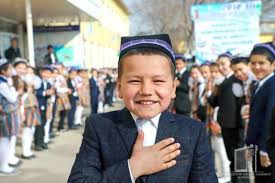 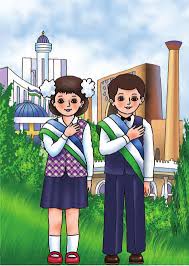 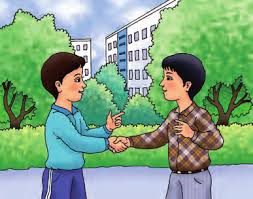 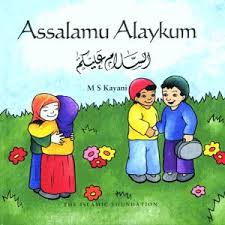 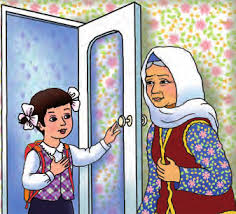 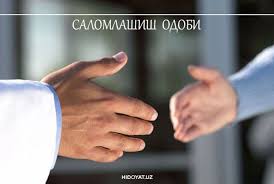 Turayeva Munira Samatovna. Yashnobod tumani 231-maktab.
4-topshiriq
Matnni o‘qing.
Salomlashish – odob belgisi. 
	Salomlashish – qadimiy odatlardan biri hisoblanadi. Dunyodagi barcha madaniyatli xalqlar o‘zaro muomala – munosabatni salomdan boshlashadi. O‘zbeklar bir-birlari bilan “Assalomu alaykum” deya, qo‘l olishib ko‘rishadilar. Bizda hamisha kichik yoshdagilar o‘zidan kattalarga salom berishadi. 
	O‘zbeklarda kattalarga salom bermaslik odobsizlik hisoblanadi. Salomni ochiq chehra va xushmuomalalik bilan to‘liq aytish kerak.
Turayeva Munira Samatovna. Yashnobod tumani 231-maktab.
Bilib oling!
Edi, ekan, emish, emas to‘liqsiz fe’llari fe’l bo‘lmagan so‘zlarga ham qo‘shilishi mumkin. 

Masalan: bola edi
                        chiroyli ekan
                        yettita emish 
                        meniki emas
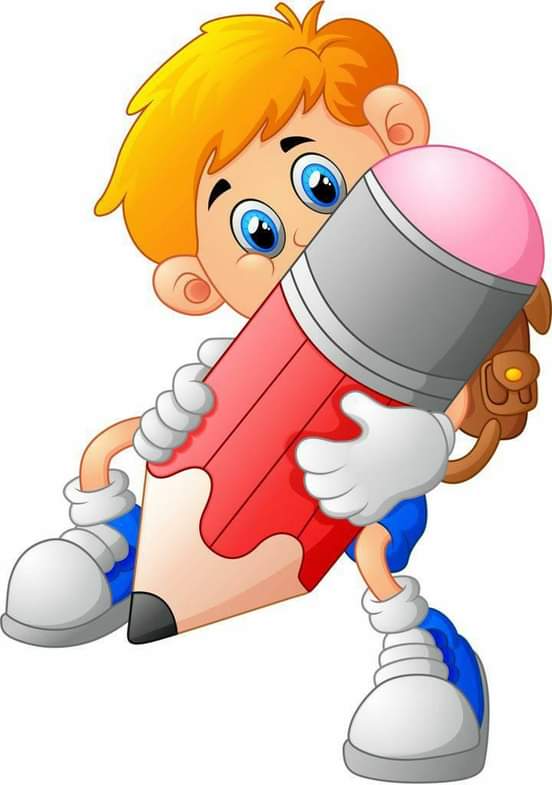 Turayeva Munira Samatovna. Yashnobod tumani 231-maktab.
4-mashq
Berilgan fe’llarga edi to‘liqsiz fe’lini qo‘shib, uchta shaxsda tuslab yozing.
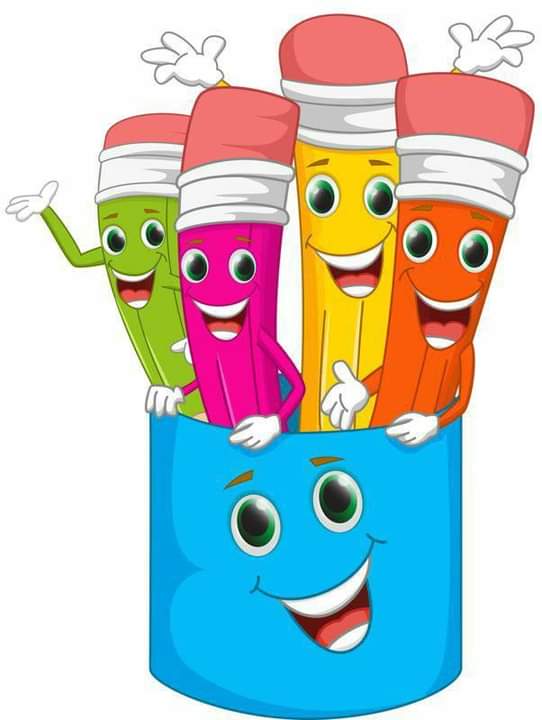 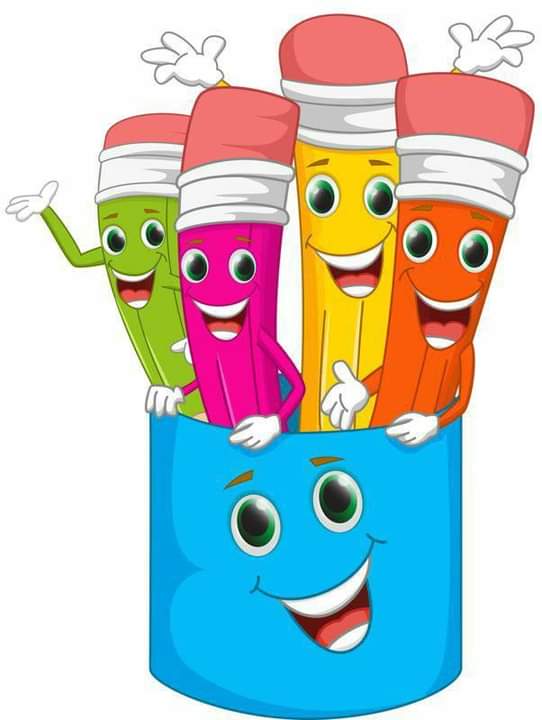 bormoq
yozmoq
hikoya qilmoq
gapirib bermoq
Turayeva Munira Samatovna. Yashnobod tumani 231-maktab.
Topshiriqni tekshiramiz
Turayeva Munira Samatovna. Yashnobod tumani 231-maktab.
Topshiriqni tekshiramiz
Turayeva Munira Samatovna. Yashnobod tumani 231-maktab.
5-mashq
Berilgan gaplarni o‘qing. To‘liqsiz fe’llarni o‘zi bog‘langan so‘z bilan birga ko‘chiring.
Bu ertakni buvijonim aytib bergan edilar.
Ba’zi bolalar kattalarga salom berishmas ekan.
Ustozimiz bizni hech qachon urishmas edi.
Bir kalima shirin so‘z qilichni qiniga kiritar ekan.
Har yili ta’tilda qishloqqa borar edik.
O‘tgan yili Navro‘zda maktabimizda sumalak pishirgan edik.
Chet ellik mehmon urf-odatlarimizdan xabardor edi.
Opamni maqtashsa uyalib ketar edi.
Turayeva Munira Samatovna. Yashnobod tumani 231-maktab.
Topshiriqni tekshiramiz
bergan edilar
bermas ekan
urishmas edilar
kiritar ekan
borar edik
pishirgan edik
xabardor edi
ketar edi
Turayeva Munira Samatovna. Yashnobod tumani 231-maktab.
5-topshiriq
Odob-axloq qoidalarini o‘qing.
Uyqudan turib, yuz-qo‘lini yuvmasdan salom berilmaydi.
Kishilar suhbatlashayotganda xalaqit bermay, odob saqlab turish kerak.
O‘zingizdan kattalarga doimo hurmat ko‘rsating. Ularga birinchi bo‘lib, salom bering, yo‘l transportida ketayotganingizda o‘rningizdan turib joy bering, ko‘chadan o‘tishlariga yordam bering.
Yoshi kattalarga “Siz” deb murojaat qilish kerak. 
O‘zingizdan kattalarning gaplarini bo‘lmang. Ularning fikrlarini oxirigacha eshitishga o‘rganing.
Turayeva Munira Samatovna. Yashnobod tumani 231-maktab.
6-topshiriq
Odob-axloq qoidalari asosida jadvalni to‘ldiring.
Turayeva Munira Samatovna. Yashnobod tumani 231-maktab.
Adabiy o‘qish
Navro‘z udumlari
	Sharq xalqlarida Navro‘z bilan bog‘liq juda ko‘p udumlar bor. Navro‘z kuni tug‘ilgan bolaning ismini Navro‘zbek yoki Navro‘zoy deb qo‘yishgan. Qadimdan Navro‘z oldidan ko‘chalar,  maydonlar, ariqlar tozalanadi, hovli-bog‘lar tartibga keltiriladi. Mahallalarda, tashkilotlarda, maktablarda umumxalq hashari o‘tkaziladi. Navro‘zda yoshlar qir-adirlarga  lola sayliga chqadilar, buvilarimiz bilan birga ko‘k chuchvara, ko‘k somsa,  qatlama, sumalak, halim va shu kabi  milliy  taomlar pishiradilar.	
	Sumalak Navro‘zning asosiy taomi hisoblanadi.
Turayeva Munira Samatovna. Yashnobod tumani 231-maktab.
Mustaqil bajarish uchun topshiriq
To‘liqsiz fe’llar ishtirokida so‘z birikmalari hosil qiling.
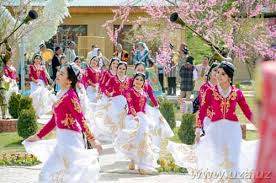 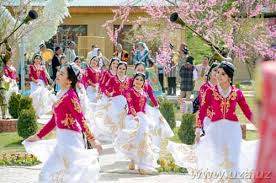 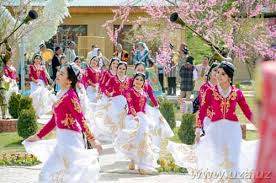 Turayeva Munira Samatovna. Yashnobod tumani 231-maktab.